Modeling as an exposure estimation approach for use in epidemiologic studiesPart 2: Example applications
KL Dionisio1, LK Baxter1, V Isakov1, SE Sarnat2, JA Sarnat2, J Burke1, H Özkaynak1

1 U.S. EPA, RTP, NC
2Emory University, Atlanta, GA
Emory-GA Tech cooperative agreement
Objective: evaluation of alternative exposure metrics of ambient air pollution exposure for use in epidemiologic studies
Study period: 1999-2002
225 ZIP codes in the Atlanta, GA metropolitan area
3 tiers of exposure metrics
6 pollutants
PM2.5, EC, SO4, NOx, CO, O3
ED visits for cardiac, and respiratory (including asthma/wheeze) outcomes
Exposure tiers
Tiers of Exposure Metrics
Input data
Central site monitor measurements (“CS”)
Central Site Monitoring
Monitoring Data
Land-Use Regression
Modeling
Monitoring Data
Emissions Data
Land-Use/Topography
Modeled ambient estimates (“Hybrid”)
Air Quality Modeling
(CMAQ, AERMOD, hybrid)
Emissions Data
Meteorological Data
Land-Use/Topography
Monitoring Data
Data Blending
Emissions Data
Meteorological Data
Land-Use/Topography
Satellite Data
Monitoring Data
Exposure Modeling
(SHEDS, APEX)
Modeled exposure estimates 
(“Personal exposure”)
Emissions Data
Meteorological Data
Land-Use/Topography
Personal Behavior/Time Activity
Microenvironmental Characteristics
Exposure tiers
Central site monitor 
	measurements (“CS”)
Modeled ambient 
	estimates (“Hybrid”)
Regional background 
	(statistical model)
Local air quality emissions model 
	(AERMOD)
Modeled exposure estimates
	(“Personal exposure”)
APEX (CO, NOx)
SHEDS (PM2.5, EC, SO4, O3)
[Speaker Notes: Explain difference between ambient estimates and exposure (exposure estimates include human exposure factors such as time activity budgets, infiltration/penetration/decay, etc)]
Exposure tiers
No spatial resolution
Central site monitor 
	measurements (“CS”)
Modeled ambient 
	estimates (“Hybrid”)
Regional background 
	(statistical model)
Local air quality emissions model 
	(AERMOD)
Modeled exposure estimates
	(“Personal exposure”)
APEX (CO, NOx)
SHEDS (PM2.5, EC, SO4, O3)
ZIP code-level estimates
All tiers: 24-hr average concentrations (8-hr max for O3)
[Speaker Notes: Explain difference between ambient estimates and exposure (exposure estimates include human exposure factors such as time activity budgets, infiltration/penetration/decay, etc)]
Observed spatial variation
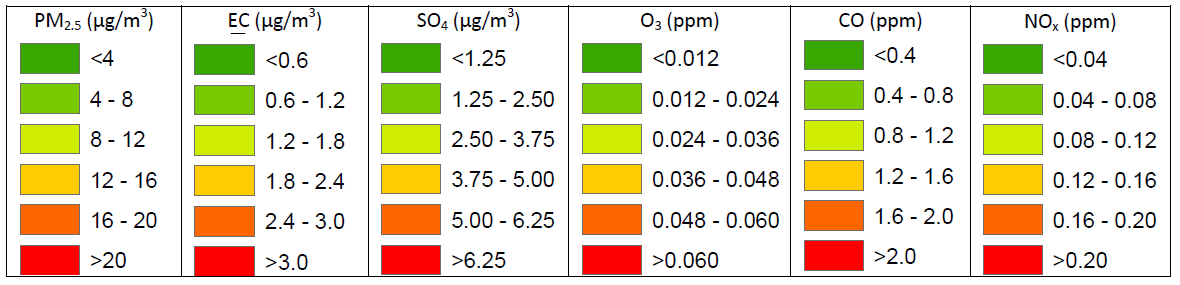 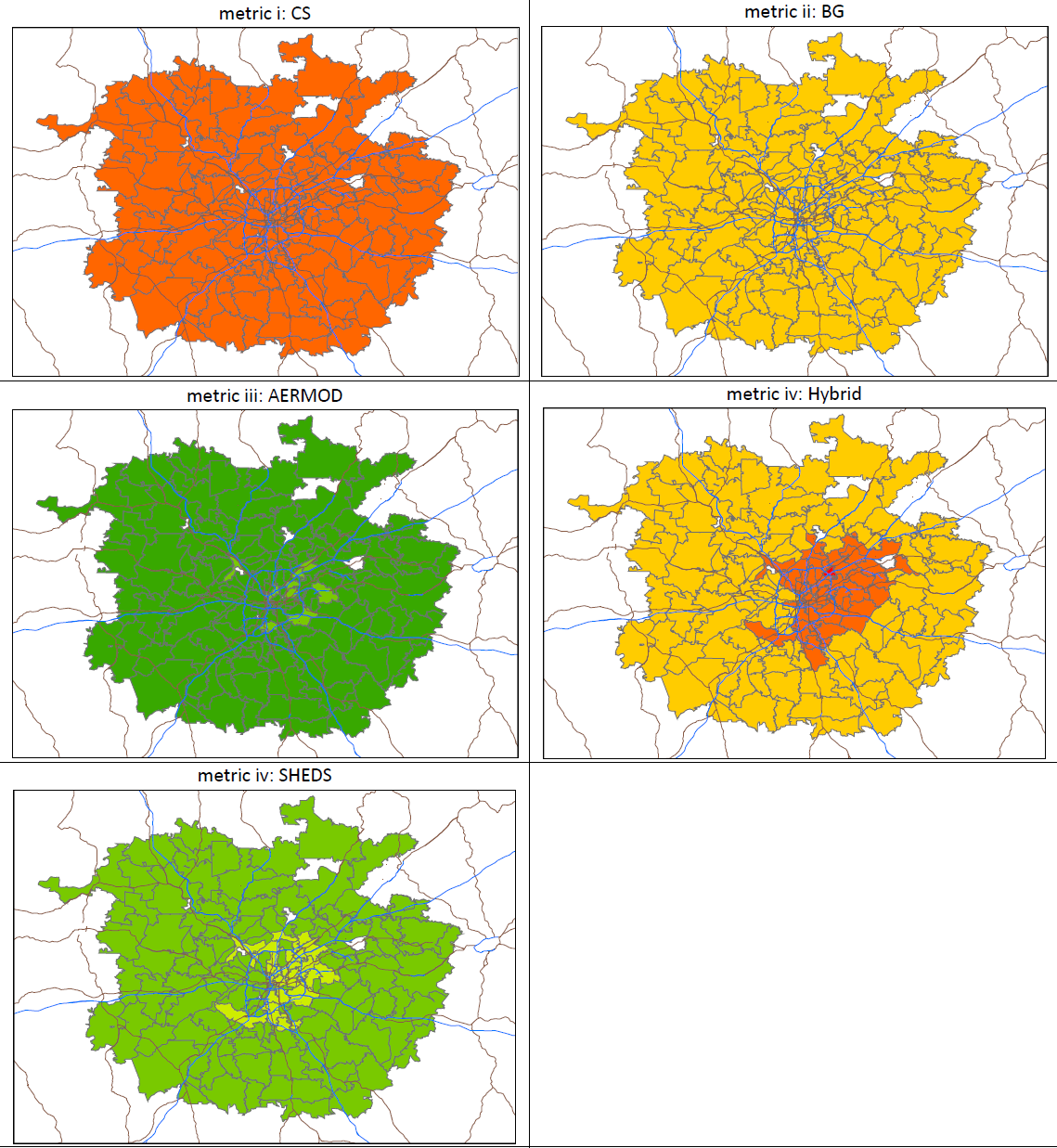 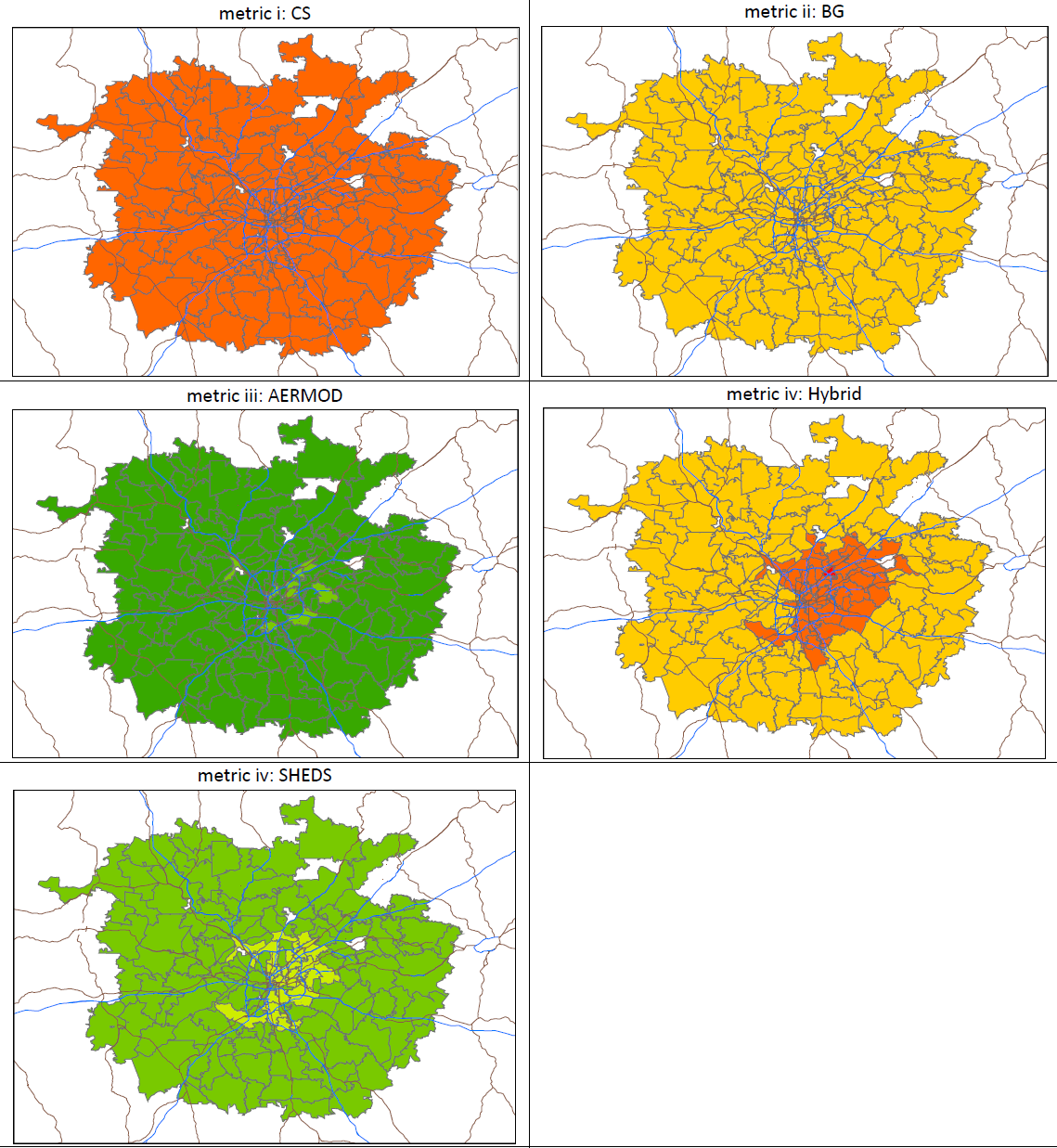 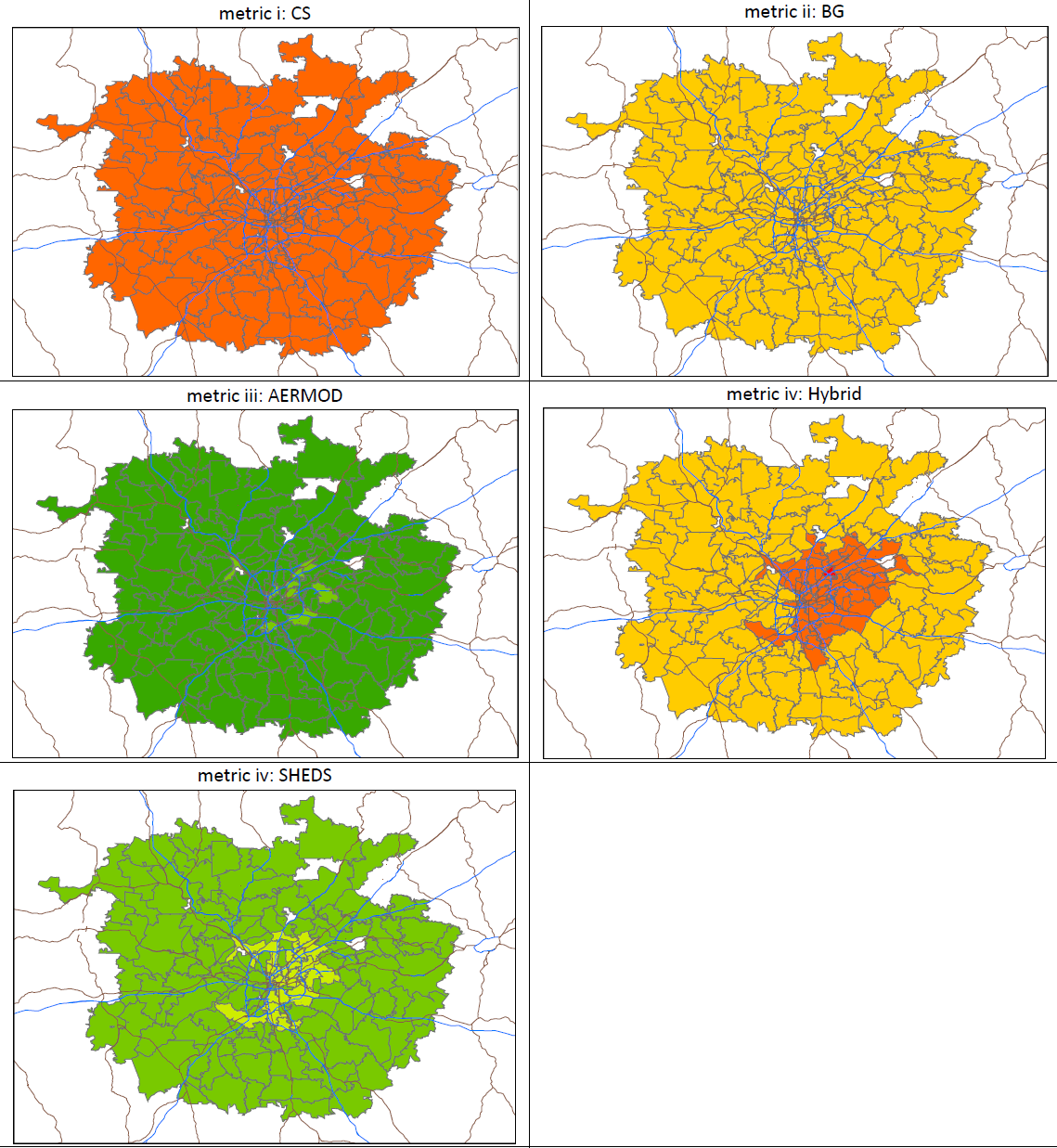 Personal exposure
CS
Hybrid
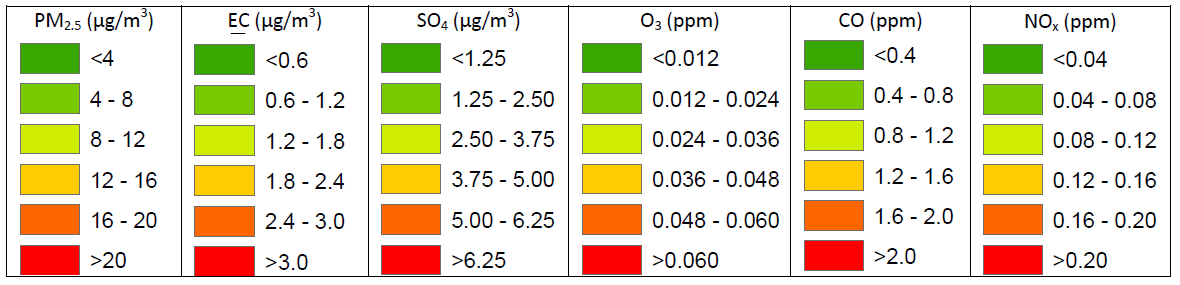 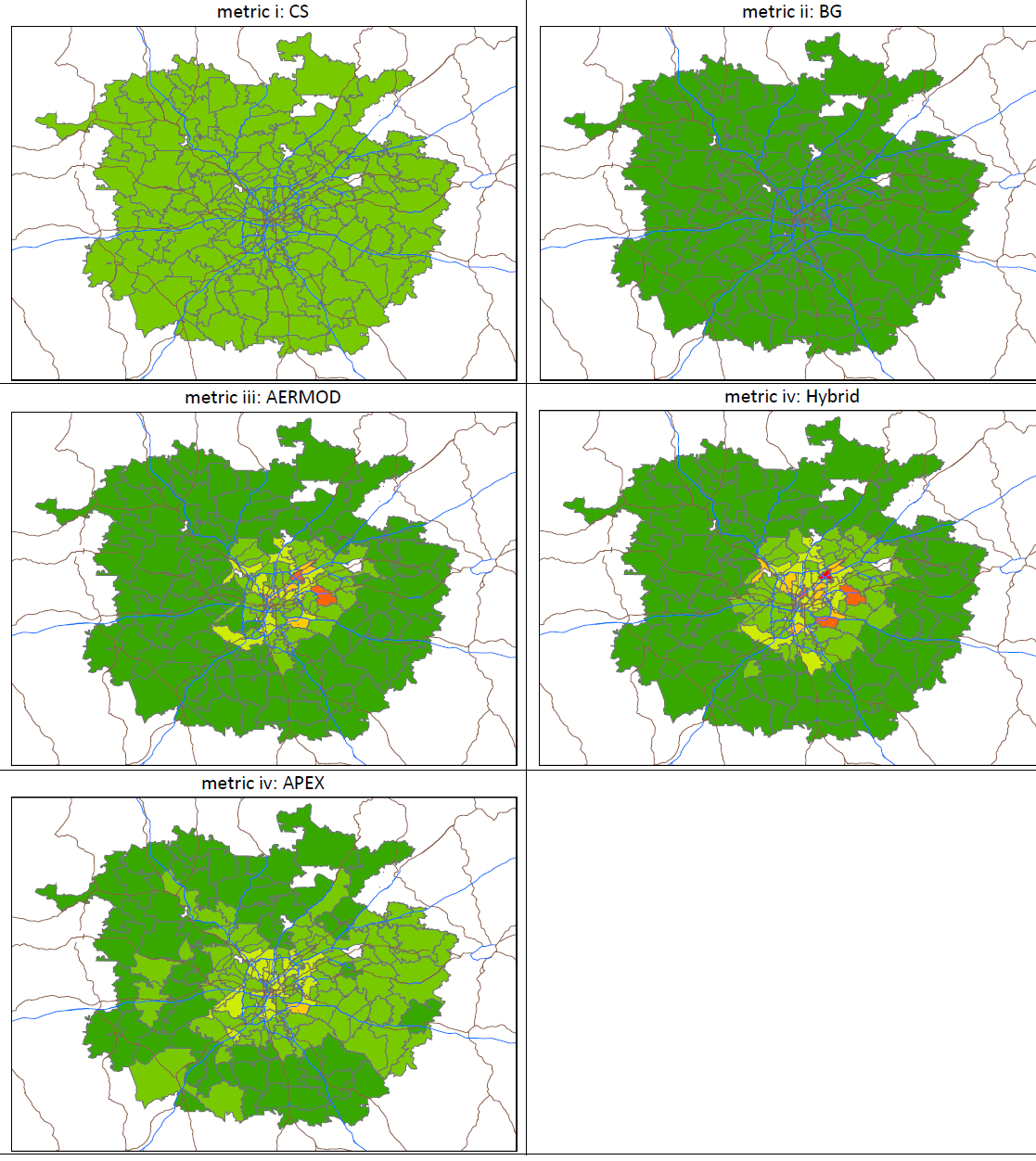 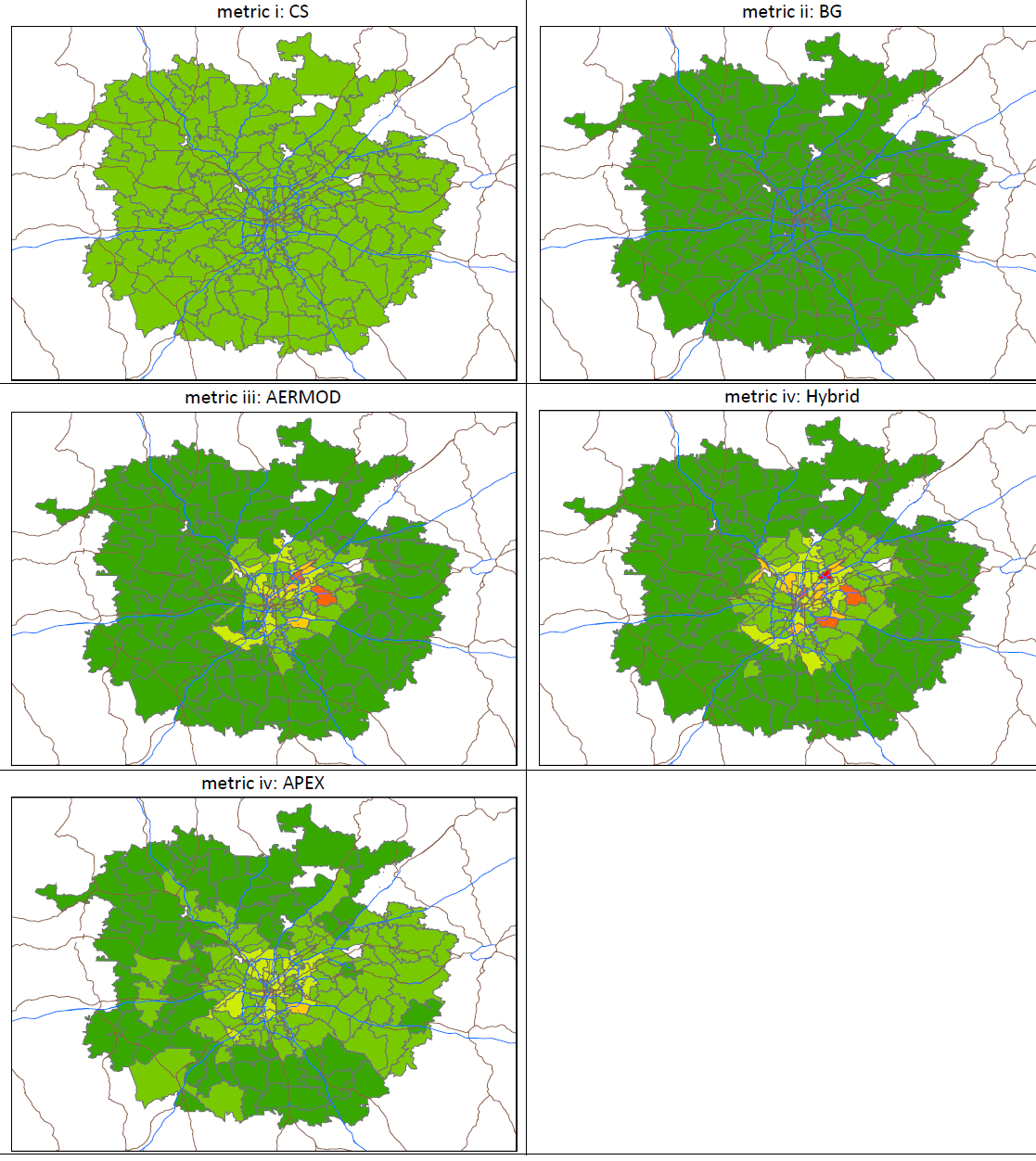 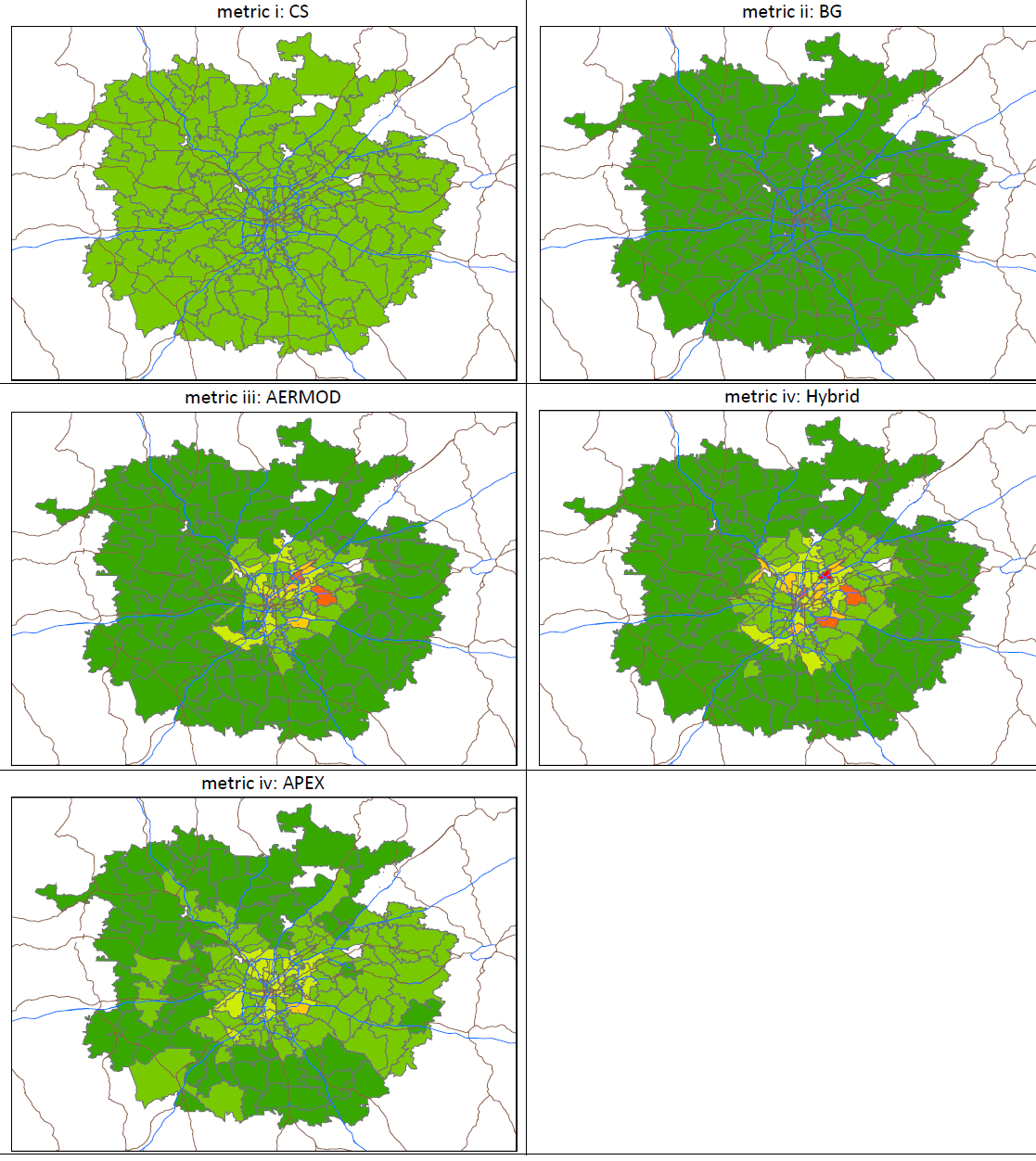 Dionisio et al., 2013, JESEE
[Speaker Notes: Annual means]
Exposure metrics
PM2.5
NOx
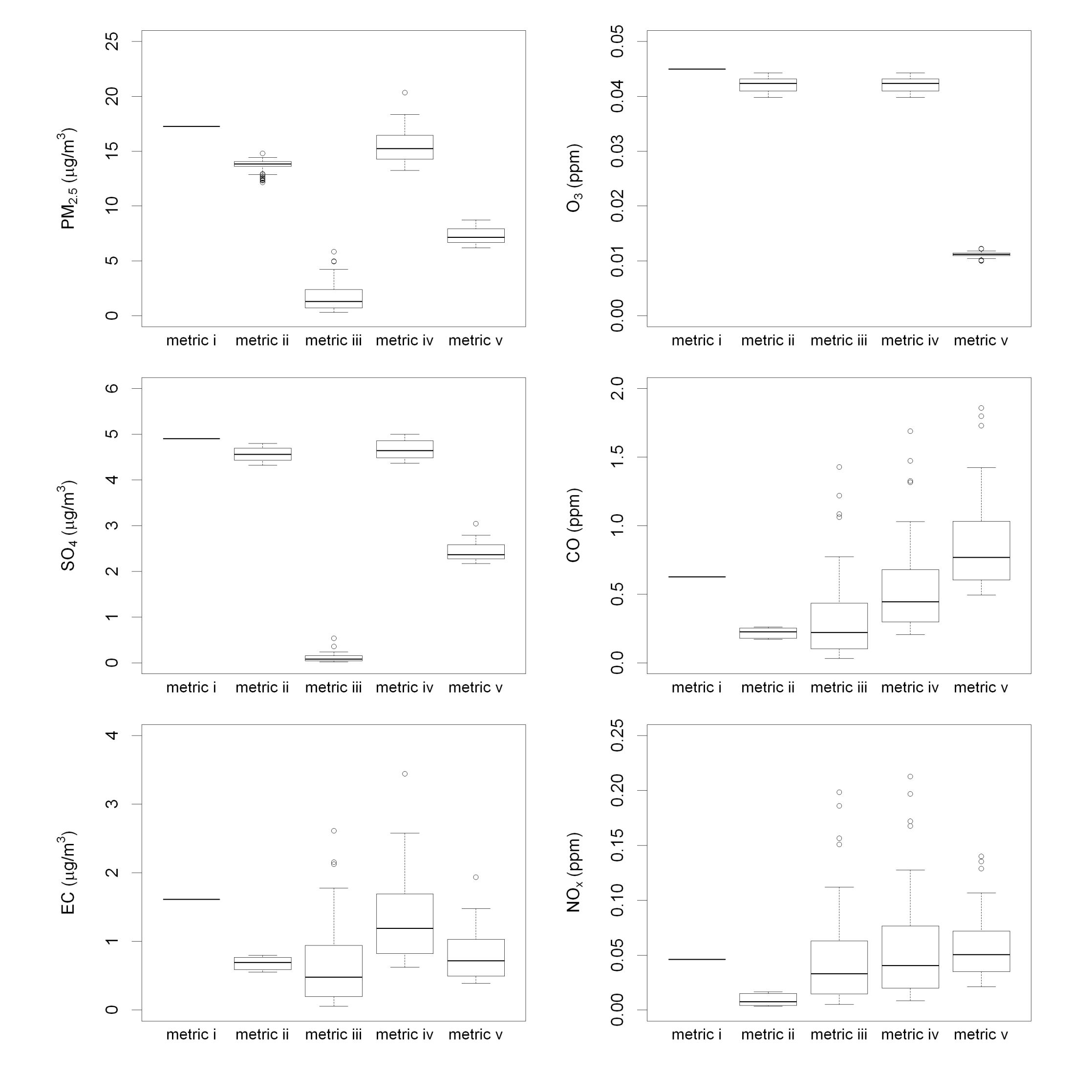 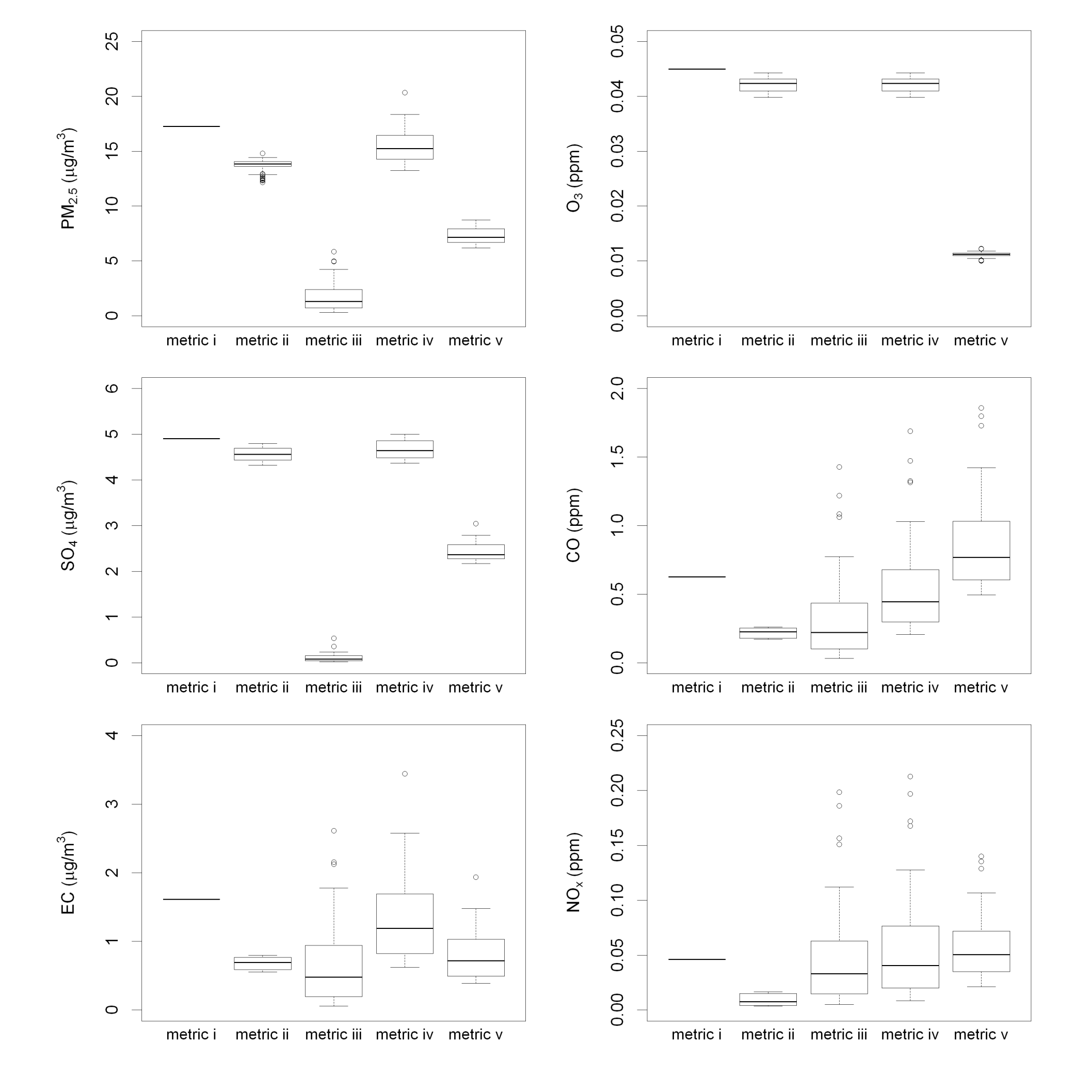 CS

Regional background

AERMOD

Hybrid

Personal exposure
CS

Regional background

AERMOD

Hybrid

Personal exposure
Exposure metrics
PM2.5
NOx
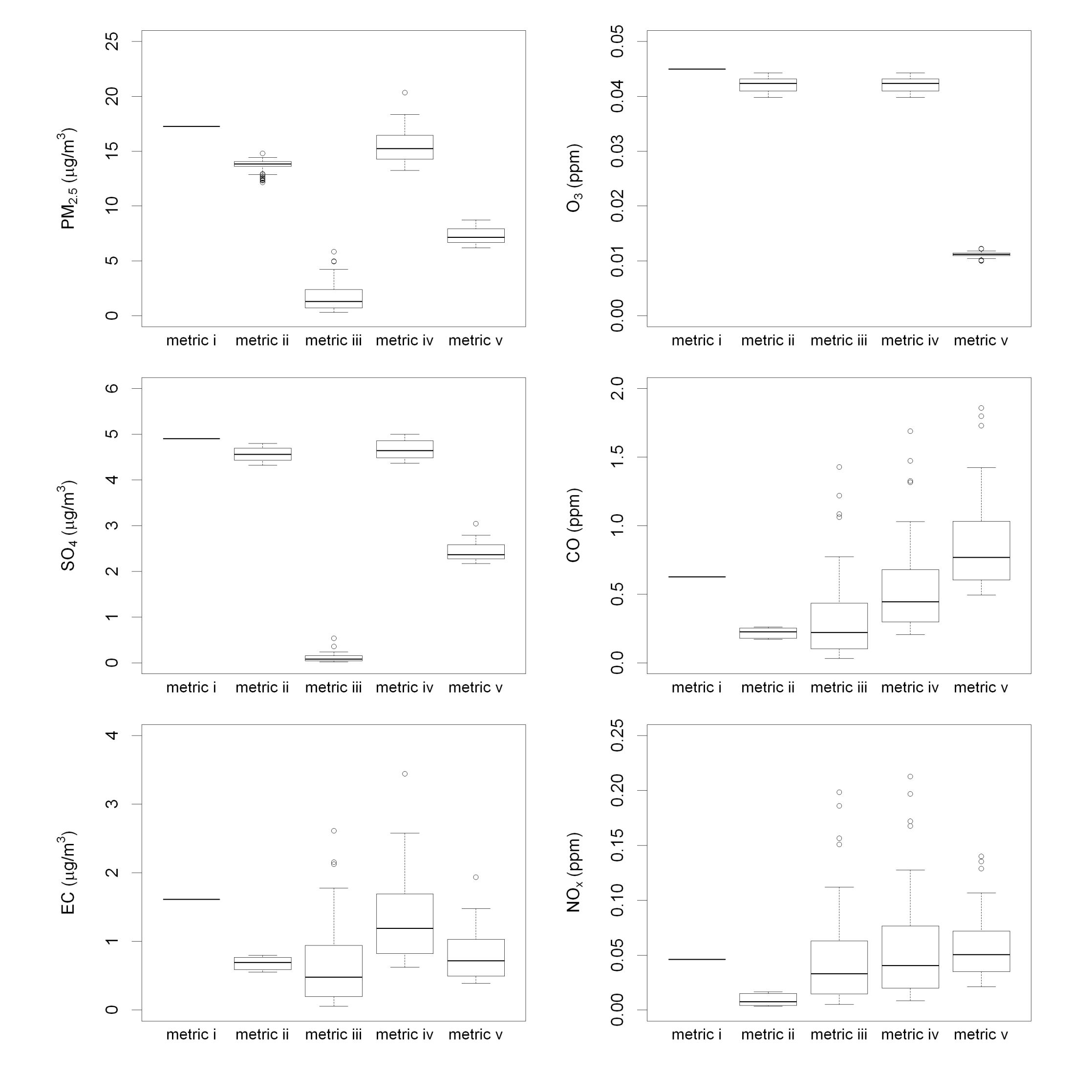 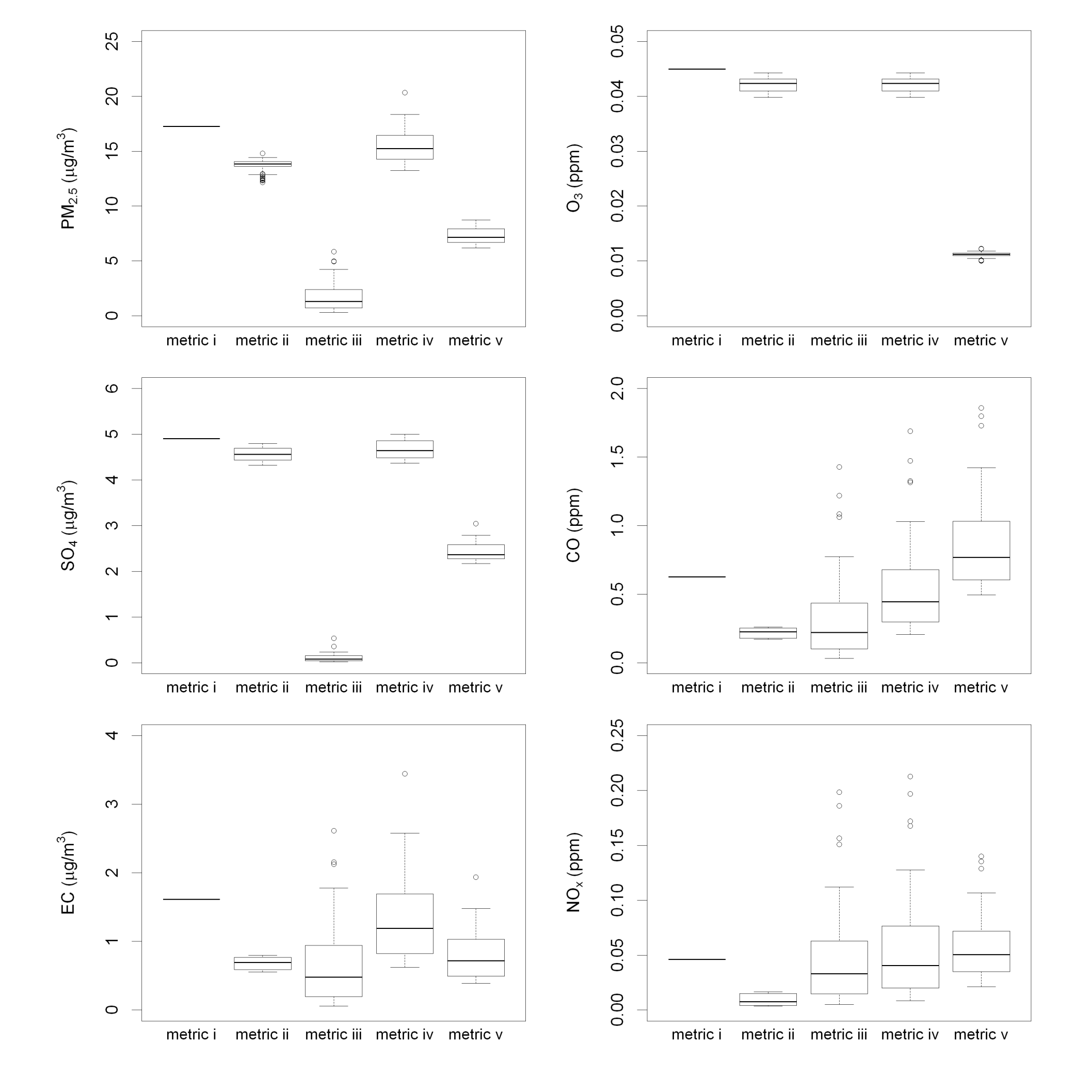 CS

Regional background

AERMOD

Hybrid

Personal exposure
CS

Regional background

AERMOD

Hybrid

Personal exposure
Health effect estimates: RR
Exposure is associated with outcome
RR>1
RR
RR=1
No relationship between exposure and outcome
Exposure prevents outcome
RR<1
Relative risk (RR): the risk of developing the health outcome related to exposure (exposed vs. non-exposed, or per incremental increase in exposure)
[Speaker Notes: Explain what it means when confidence interval overlaps 1, vs when CI does not overlap 1
RR=risk in exposed/risk in non-exposed
RR=1, risk in exposed = risk in non-exposed
RR>1, risk in exposed>risk in non-exposed; positive association, possibly causal
RR<1, risk in exposed<risk in non-exposed; negative association, possibly protective]
Relative Risk: examples
Relative risk of mortality for smokers compared to those who had never smoked
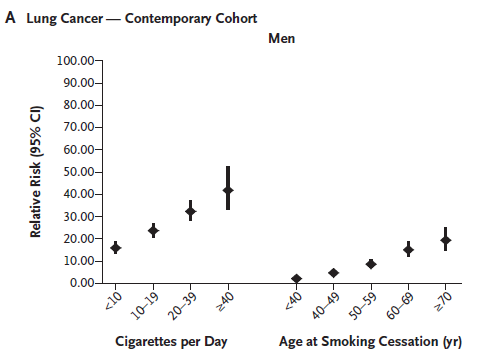 Source: Thun et al., 2013, NEJM
Relative Risk: examples
Relative risk of mortality for smokers compared to those who had never smoked
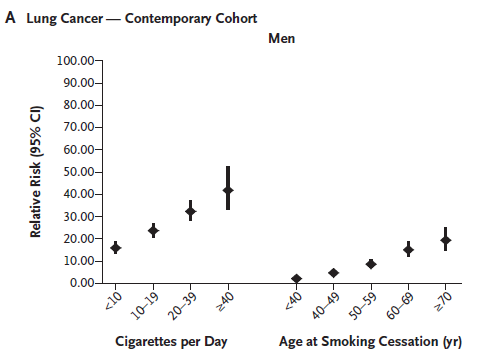 RR ~ 25  Men who smoke 10-19 cigarettes per day have 25 times the chance of dying of lung cancer compared to men who have never smoked.
Source: Thun et al., 2013, NEJM
Relative Risk: examples
Relative risk of mortality for smokers compared to those who had never smoked
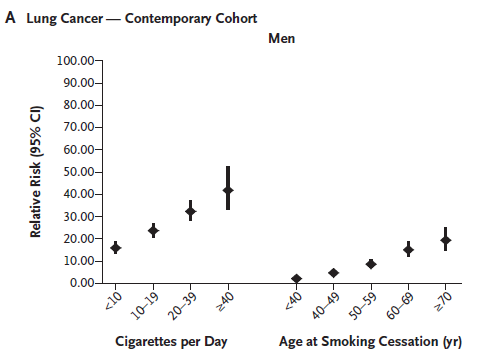 RR ~ 25  Men who smoke 10-19 cigarettes per day have 25 times the chance of dying of lung cancer compared to men who have never smoked.
Source: Thun et al., 2013, NEJM
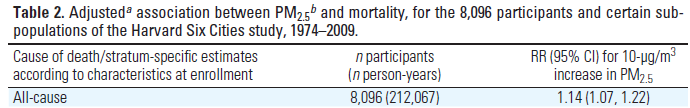 *Excerpt from Table 2
Lepeule et al., 2012, EHP
Relative Risk: examples
Relative risk of mortality for smokers compared to those who had never smoked
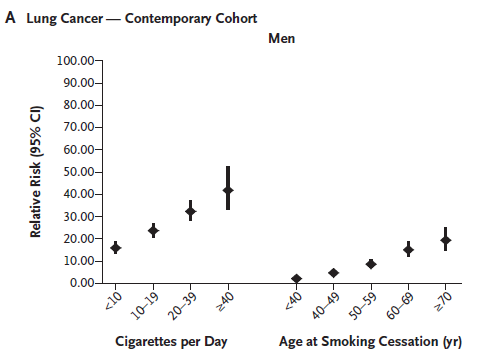 RR ~ 25  Men who smoke 10-19 cigarettes per day have 25 times the chance of dying of lung cancer compared to men who have never smoked.
Source: Thun et al., 2013, NEJM
RR=1.14  There is a 14% increased risk of all-cause mortality per 10 µg/m3 increase in PM2.5
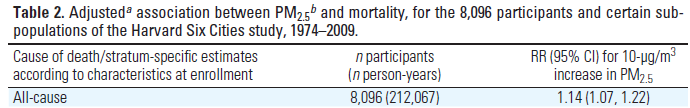 *Excerpt from Table 2
Lepeule et al., 2012, EHP
RR by exposure tier: Atlanta
NOx
PM2.5
NOx
PM2.5
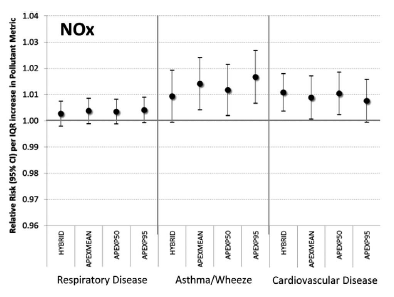 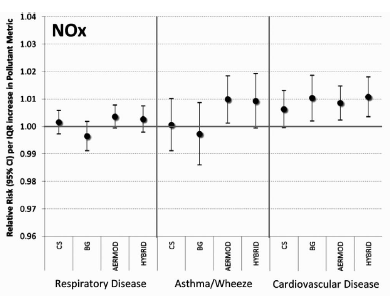 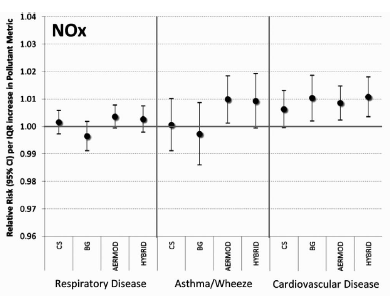 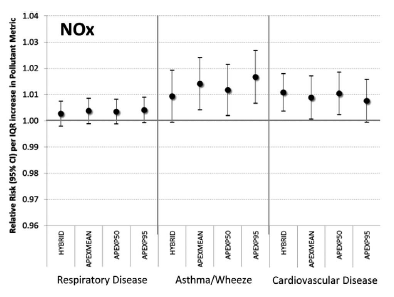 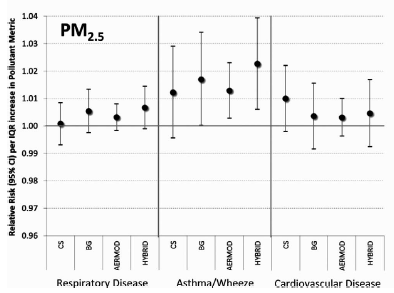 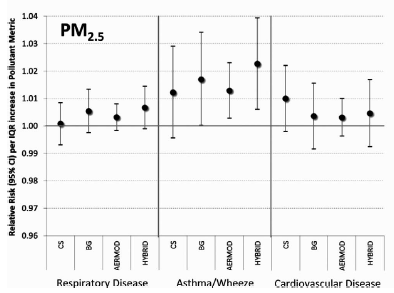 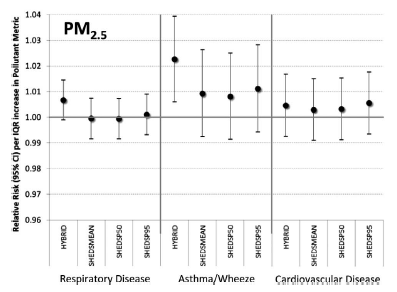 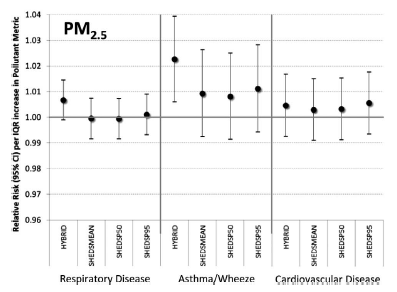 *Excerpt from Figure 5
S. Sarnat et al., 2013, JESEE
RR by exposure tier: Atlanta
NOx
PM2.5
NOx
PM2.5
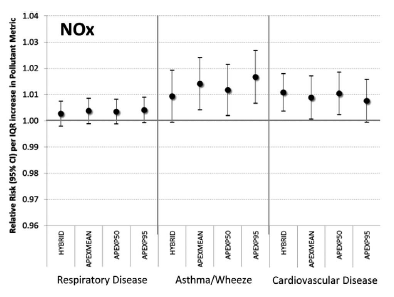 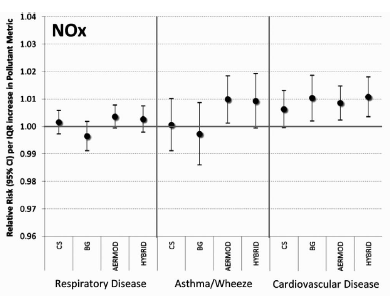 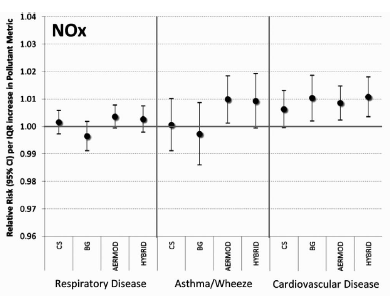 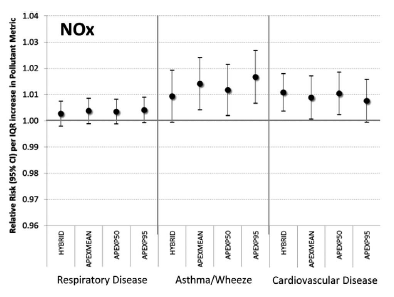 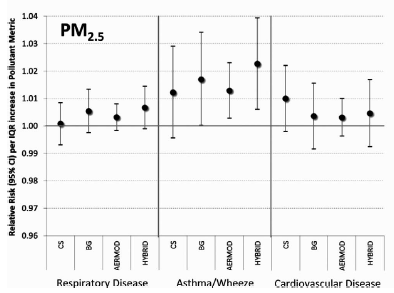 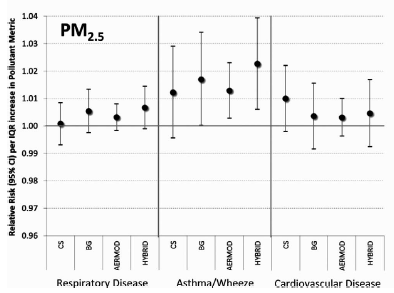 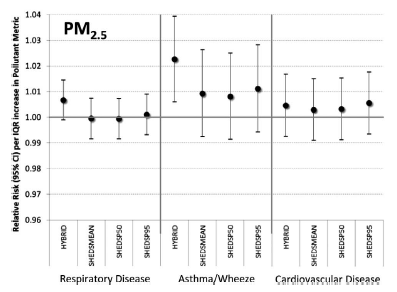 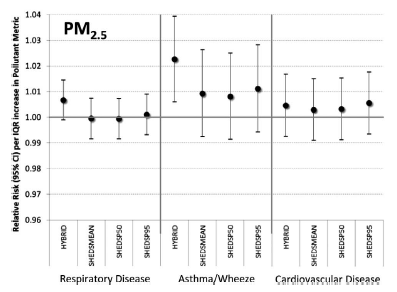 Personal 
exposure
Hybrid
CS
Personal 
exposure
Hybrid
CS
*Excerpt from Figure 5
S. Sarnat et al., 2013, JESEE
Conclusions
Hybrid and exposure model estimates exhibit spatial variability for locally-generated pollutants
Modestly stronger associations for ASW (larger RR and narrower CI) for NOx using hybrid or personal exposure model estimates compared to CS
Modestly stronger association for ASW for PM2.5 using hybrid model estimates, slightly weaker association with personal exposure model estimates, compared to CS
Air quality and personal exposure models can provide valuable refinements to exposure estimates which may improve (i.e. larger RR and/or narrower CI) health effect estimates